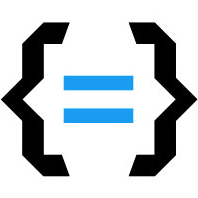 University of Hradec KrálovéFaculty of Informatics and Management
An Ontology-Driven Fuzzy Workflow System
Enhancing flexibility and adaptability of workflow management systems by their integration with fuzzy ontologies
Václav Slavíček
1. Introduction
Goals
Integration of the following components:
Ordinary Information System in an organization
Workflow Management System
Knowledge Repository
Vague nature of information in the above systems 
Emphasis on the flexibility
[Speaker Notes: Technologies in use:Business Process Management, Workflow Management
Object-Oriented Programming
Web Ontology Language (OWL)
Fuzzy Sets
Relational Databases]
2. BPM and WfM
Examples of Business Process notation
Source: Tscheschner, W. Transformation from EPC to BPMN. Hasso-Plattner-Institut. [Online] 2008. [Cited: 14 1 2012.] http://bpt.hpi.uni-potsdam.de/pub/Public/OryxResearch/TransformEPC2BPMN.pdf.
EPC
BPMN
[Speaker Notes: Business Process Management Notation (BPMN) provided by OMG (3),
Business Process Execution Language (BPEL) by global consortium OASIS,
Integrated DEFinition method for Process Description Capture (IDEF3) by U.S. Department of Defence (4),
description of business process is also possible by means of Petri Nets (5).

Note: U BPM zápisu je lhostejné, zda jej bude provádět/podporovat IT, nebo zda bude vykonáván manuálně.]
2. BPM and WfM
Workflow management system
Workflow is an element of business process automation in which are documents, information and tasks handed from one process participant to another, according to a set of procedural rules, to achieve a given goal.
Workflow management system provides procedural automation of a business process by management of the sequence of work activities and the invocation of appropriate human and/or IT resources
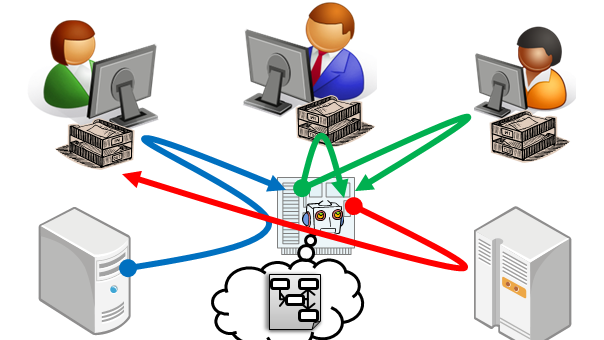 Source: WfMC. Workflow Management Coalition Terminology & Glossary. [Online] 3.0, 1999. [Cited: 4 12 2011.] http://www.wfmc.org/standards/docs/TC-1011_term_glossary_v3.pdf. WFMC-TC-1011.
2. BPM and WfM
Example of workflow notation
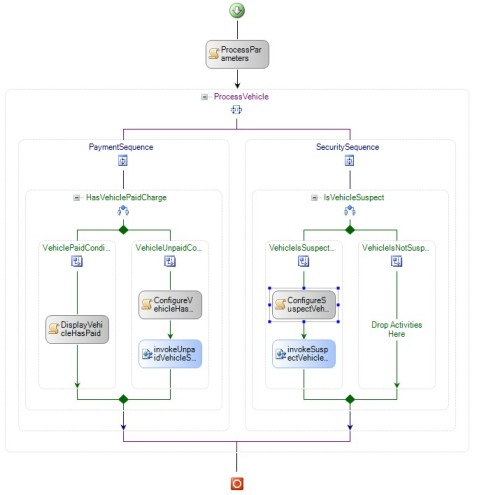 …a guideline for the information system on how a business process should be supported
3. Background
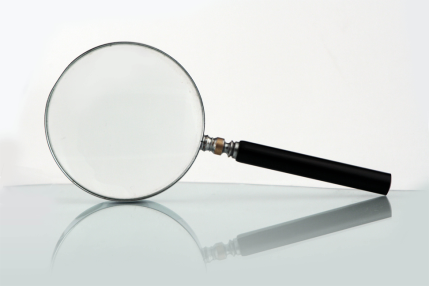 Background and related work
Flexible and adaptable workflows
Utilization of organizational knowledge in workfow management
Work with vagueness
in knowledge representation
in workflow management
[Speaker Notes: Existujících směrů bádání ve workflow managmentu je samozřejmě víc, např. formalizace popisu workflow, evaluace a porovnávání existujících komerčních nástrojů, scientific worklfow, workflow execution log analysis,…]
3. Background
Flexible and adaptable workflows
Example are knowledge-intensive processes:
unstructured
unpredictable
Flexibility in workflows … ability to divert from the predefined scenario
Flexibility by selection – ad hoc diversion from the scenario 
Flexibility by adaptation (adaptability) – by altering the scenario itself - “workflow evolution”
[Speaker Notes: Stochastic nature]
3. Background
Ontology data model
Formalized description of knowledge within a specific domain
Knowledge inference by means of a reasoner
Example:  Web Ontology Language (OWL)
Based on Description Logic
Collection of triplets {subject, predicate, object}
Several notations:  RDF/XML, OWL/XML, Manchester,  Turtle.
3. Background
Integration
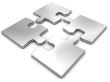 Object-oriented model – commonly used throughout information systems
Ontology model - knowledge repository
Workflow model that supports long-running business processes
[Speaker Notes: Direct, indirect, hybrid OOP-ontology integration]
3. Background
Vagueness in the workflow management
Weak workflows
Progressive model
Retroactive workflows
Dynamic workflows
Fuzzy workflows
3. Background
Fuzzy sets and fuzzy logic
[Speaker Notes: Handles vague and uncertain expressions like “rather” or “almost”
Uses linguistic variables and terms
Resembles human thinking
Facilitates design of complex systems

Zaden, Goedel, Lukasiewicz, Product...

implication  (Kleene-Dienes, Zadeh, Lukasiewicz, Mandami),
Results for borderline values 0, 1 same as in the crisp logic
+implikace]
3. Background
Fuzzy logic in workflows
Example: Fuzzy BPM – an EPC extension
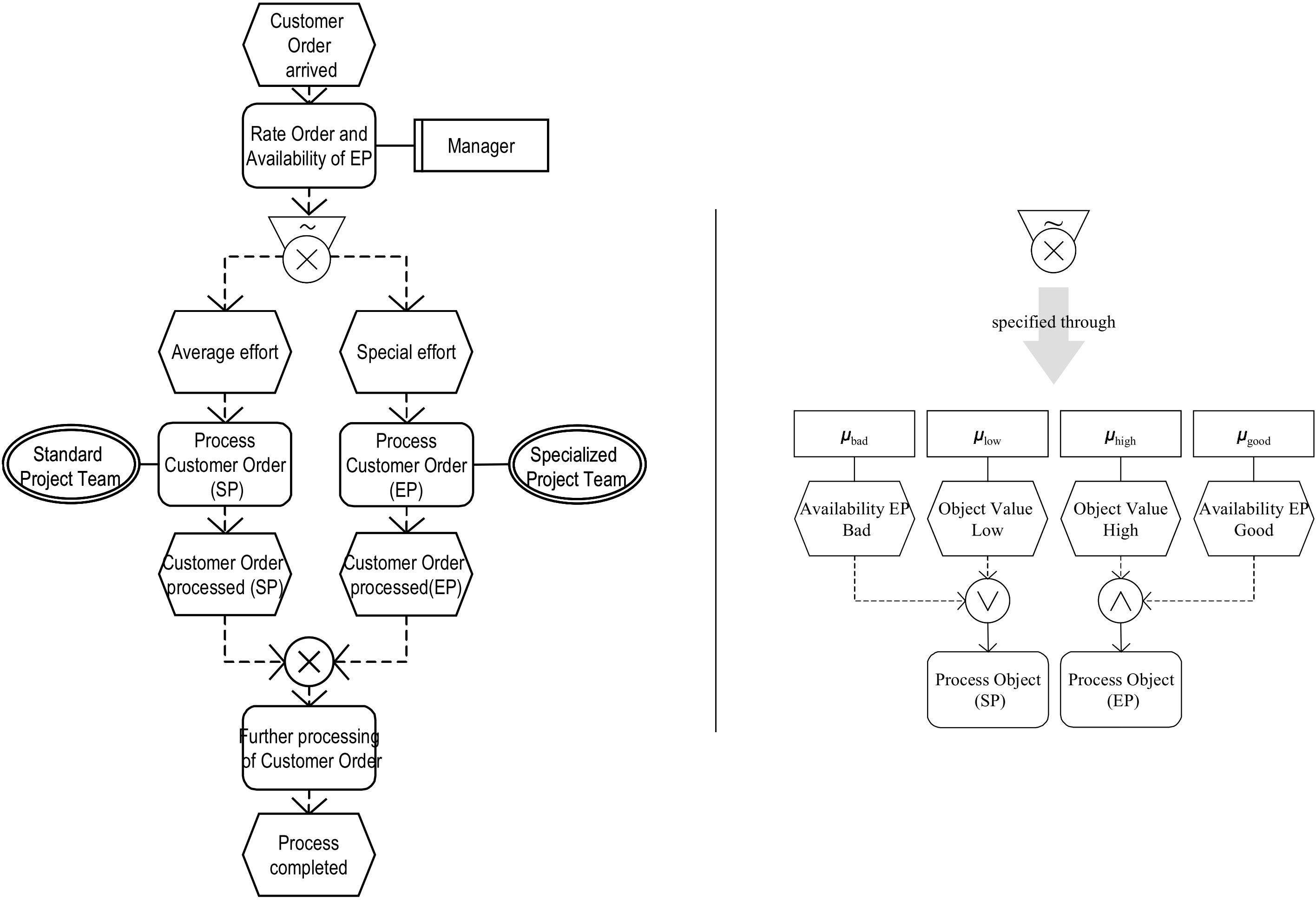 Source: Adam, O., Thomas, O., Gunnar, M. Fuzzy Workflows- Enhancing Workflow Management with Vagueness. German Research Center for Artificial Intelligence (DFKI). [Online] 2003. [Cited: 14 10 2011.] http://www.tk.uni-linz.ac.at/EUROINFORMS2003_Workflow/rc30_1.pdf.
[Speaker Notes: Event-driven process chain, a concept in Business Process Modeling

Zápis pravidel:
IF "object value" = low OR "EP availability" = badTHEN SP processes customer order
IF "object value"  =  high  AND  "EP availability" = goodTHEN EP processes customer order]
3. Background
Fuzzy logic in ontologies
[Speaker Notes: Fuzzy Shoin(D): fuzzy modifiers, fuzzy axioms, fuzzy RBoxes, fuzzy TBoxes, and fuzzy Aboxes

FuzzyDL and DeLorean (DEscription LOgic REasoner with vAgueNess). The former reasoner represents queries as a linear optimization problem, the latter one computes a rough equivalent non-fuzzy representation from a fuzzy source assuming a finite chain of degrees of truth.]
4. Goals
Goals
Methodology for designing an ontology-based fuzzy workflow system, with the following properties:
Goal-driven rather than process-driven
Flexible
Transparent
Capitalizes on the organizational knowledge
Works with vague information
Respects the nature of human process participants
Contributes to the workflow model evolution
Easy to implement in real life
4. Goals
Goals
Building a functional prototype, with a possible re-use of existing components
Evaluation of the viability
5. Results
Basic Schema
Extension of the components with fuzzy logic
Integration
5. Results
Fuzzy Framework
Component for the fuzzy sets support
Works with existing math expression parser  easy to integrate into
an existing information system
an existing workflow management system
Support of both discrete and continuous sets
Membership function modelled as a set of polynomial functions on particular disjunct intervals within the domain of definition
5. Results
Fuzzy Framework - operations
Operations on fuzzy sets by means of standard  C#/VB.NET operators 
Easy implementation of fuzzy logic into Windows Workflow Foundation designer.
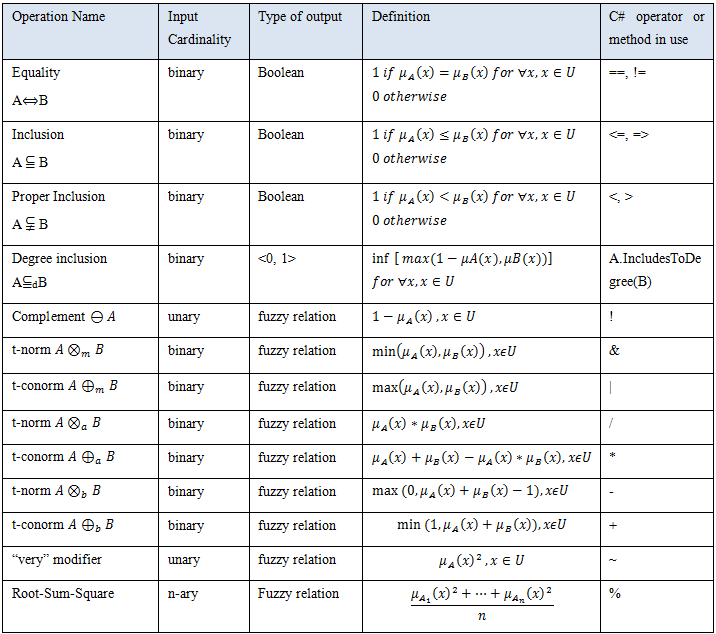 List of opeations on fuzzy sets supported by Fuzzy Framework
5. Results
FuzzyFramework – example of use
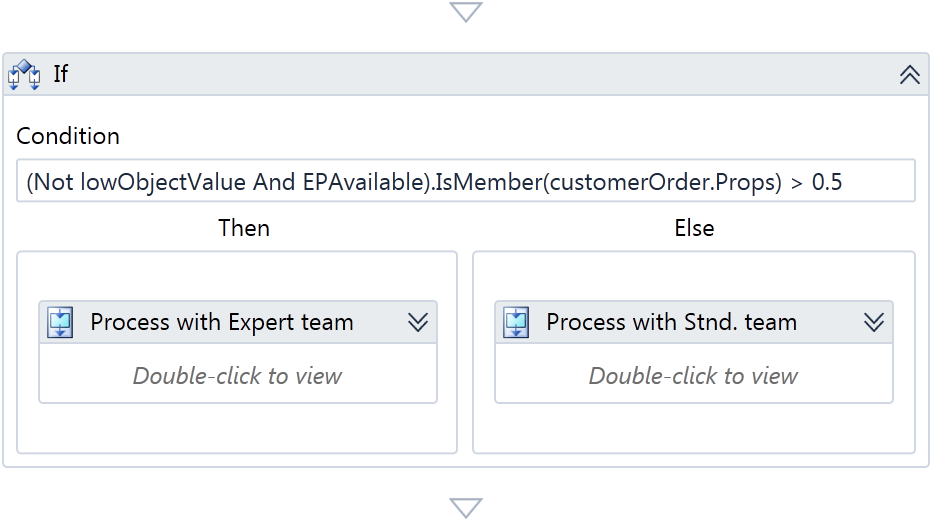 Definition of an if-else workflow activity
Workflow continues either one or the other way, based on the fuzzy condition evaluation
5. Results
Fuzzy Framework – example of use
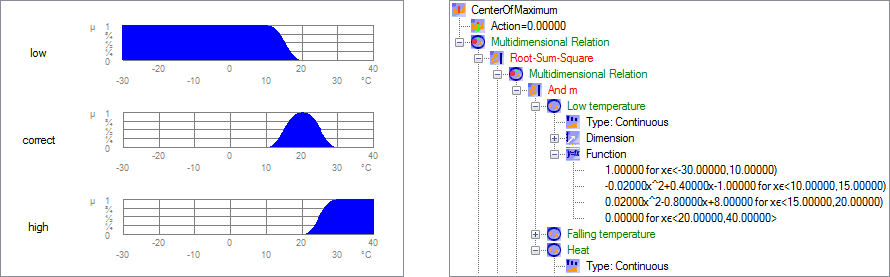 Hierarchical decomposition of a fuzzy relation
Graphical output
5. Results
Design of custom workflow activities
Example: Fuzzy task distribution list
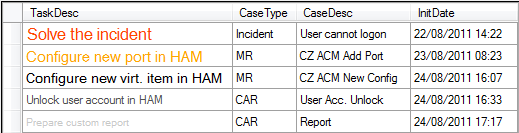 Particular tasks assigned to an operator are rich-formatted
Corresponds to the proximity between an ideal and the available operator
Possibility to specify a threshold for maximum proximity
[Speaker Notes: Human-centric workflow activities
Information flow from a human to WfMS – this involves collection of input parameters, processing of human decisions, authorizing approvals by accountable persons, etc.
Information flow from WfMS to humans – i.e. distribution of tasks being assigned to responsible persons, message announcement to persons to be informed.]
5. Results
Fuzzy Ontology Framework – integration of IS with a fuzzy ontology
Schema of the FuzzyOntologyFramework component
5. Results
Fuzzy Ontology Framework – integration with a fuzzy ontology
Hybrid (both direct and indirect) integration of object-oriented and fuzzy ontology model
The goal is to answer the following types of questions:
individual-concept affiliation
concept subsumption
5. Results
Feedback from the workflow to the ontology
Example:
In an insurance company,  the assessor is logged for all processed insurance claims
For each employee, they keep the number of processed claims in a statistics. 
The ontology contains the following concept:InsuranceClaimExpert as Employee and numberOfProcessedClaims some highNumberOfClaims
New claims are assigned to employees with the affiliation to concept InsuranceClaimExpert based on an ontology reasoning.
5. Results
Feedback from the workflow to the ontology
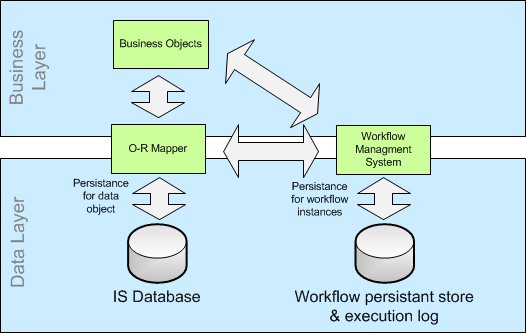 Feedback from the workflow execution log to the relational database of the IS, which is in turn  involved in the ontology reasoning.
[Speaker Notes: Information flow, ontology update]
Questions
?